ATIVIDADES COM FOCO NO ACOMPANHAMENTO DAS APRENDIZAGENS
Atividade de Matemática – 6º Ano
Aproximação de números para múltiplos de potências de 10


HABILIDADE:

(EF06MA12) Fazer estimativas de quantidades e aproximar números para múltiplos da potência de 10 mais próxima.
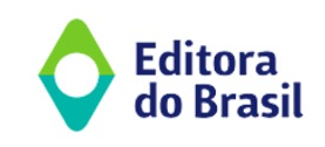 Atividade de Matemática – 6º Ano
Marque a alternativa que mostre uma outra forma de representar a distância do sol em relação à Terra utilizando potência de base 10.
6  x  14,9610 Km.
14,96 x 610 Km.
6 x 10149 Km.
149,6 x 106 Km.
10 x 14,966 Km.
No texto acima é mostrado um número com muitos dígitos, aponte a alternativa que represente o mesmo número de forma mais sucinta, usando potência de base 10.
97 x 107 m.
97 x 105 m.
9,7 x 107 m.
9,7 x 106 m.
10 x 975 m.
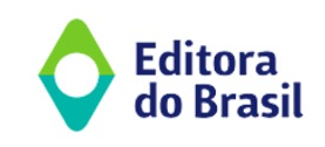 Atividade de Matemática – 6º Ano
Fonte: IBGE. Disponível em: <paises.ibge.gov.br>. Acesso em: 30 abr. 2023.
Sobre os dados acima é correto afirmar que:
A África do sul possui a maior população.
É completamente falso afirmar que Índia e China possuam população absoluta diferente.
O Brasil possui 21 430 000 000 habitantes.
A Rússia é mais populosa que a África do sul.
Todos os países apresentam mais de 100 milhões de habitantes.
5,7E+4

Qual a alternativa apresenta a melhor explicação para Tânia entender o resultado.
O E significa “soma externa” e o resultado é uma representação do valor 9,7.
O E significa “extenso” e o resultado é uma representação do valor 57,4.
O E significa “extremidade” e o resultado é uma representação do valor 5,74
O E significa “esquerdo” e o resultado é uma representação do valor 57 000.
O E significa “exponencial” e o resultado é uma representação do valor 57 000.
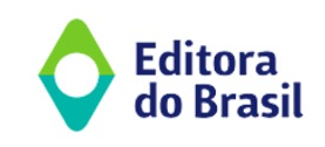